O LIVRO DOS ESPÍRITOS
DAS CAUSAS PRIMÁRIAS
TEMA
DO  PRINCÍPIO  VITAL
TÍTULO
1ª P Cap. IV
Das Causas Primárias                    Cap. IV –                                Do princípio vital
PARTE PRIMEIRA
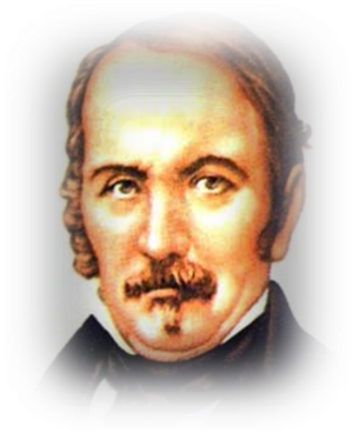 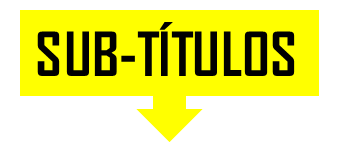 1   – Seres orgânicos e inorgânicos
2   – A Vida e a Morte
3   – Inteligência e instinto
DO PRINCÍPIO VITAL
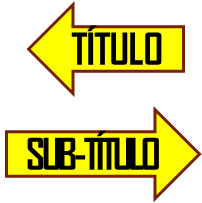 SERES ORGÂNICOS E INORGÂNICOS
1ª P/ Cap.IV
KARDEC DEFINE:
SERES ORGÂNICOS: HOMENS, ANIMAIS E PLANTAS   
Têm em si uma fonte de atividade íntima que lhes dá a vida; Nascem, crescem, reproduzem-se por si mesmos e morrem; são providos de órgãos; 
SERES INORGÂNICOS: MINERAIS, ÁGUA, AR, etc
Carecem de vitalidade, de movimentos próprios e que                             se formam apenas pela agregação da matéria.
Continua...
DO PRINCÍPIO VITAL
SERES ORGÂNICOS E INORGÂNICOS
1ª P/ Cap.IV
Questão nº 60 – É a mesma a força que une os elementos da matéria nos corpos orgânicos                             e nos inorgânicos?
“Sim, a lei de atração é a mesma para todos.”
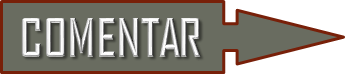 Q. 61. “DIFERENCIAÇÃO” DA MATÉRIA
Q. 62. “ANIMALIZAÇÃO” DA MATÉRIA
Q. 63. O PRINCÍPIO VITAL: EFEITO OU CAUSA?
Q. 64. O PRINCÍPIO VITAL: ELEMENTO PRIMITIVO?
   a) O AGENTE VITAL: PROPRIEDADE DA MATÉRIA?
Continua...
DO PRINCÍPIO VITAL
1ª P/ Cap.IV
SERES ORGÂNICOS E INORGÂNICOS
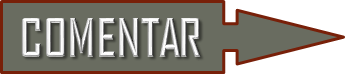 Q. 65. A FONTE DO PRINCÍPIO VITAL
Q. 66. PRINCÍPIO VITAL: ÚNICO E MODIFICADO
Q. 67. AGENTE VITAL E MATÉRIA (NA PRODUÇÃO DA VIDA)
Q. 67a. FORÇA MOTRIZ ORGÂNICA  E PRINCÍPIO VITAL
FIM
DO PRINCÍPIO VITAL
A VIDA E A MORTE
1ª P/ Cap.IV
Questão nº 68 – Qual a causa da morte                        dos seres orgânicos?
“Esgotamento dos órgãos.”
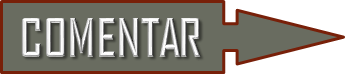 Q. 68 a. MORTE E DESORGANIZAÇÃO DA MÁQUINA
Q. 69. O “CORAÇÃO ” E A MORTE
Q. 70. O PRINCÍPIO VITAL APÓS A MORTE
FIM
DO PRINCÍPIO VITAL
INTELIGÊNCIA E INSTINTO
1ª P/ Cap.IV
Questão nº 71 – A inteligência é atributo do princípio vital?
“Não, pois que as plantas vivem e não pensam...”
AK classifica os seres relacionando                                                           inteligência, princípio vital e matéria
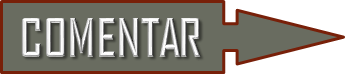 Q. 72. A FONTE DA INTELIGÊNCIA
Q. 72 a. INTELIGÊNCIA E INDIVIDUALIDADE MORAL
Q. 73. AS RELAÇÕES INTELIGÊNCIA/INSTINTO
continua...
DO PRINCÍPIO VITAL
1ª P/ Cap.IV
INTELIGÊNCIA E INSTINTO
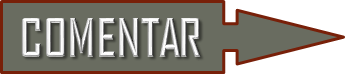 Q. 74. A DISTINÇÃO DOS ATOS                           DA INTELIGÊNCIA E DO  INSTINTO
Q. 75. A POSSIBILIDADE DO INSTINTO SER INFALÍVEL
Q. 75 a. A POSSIBILIDADE DA RAZÃO SER INFALÍVEL
FIM
DO  PRINCÍPIO  VITAL
1ª P/ Cap. IV
FIM
O LIVRO DOS ESPÍRITOS
FIM DA PARTE PRIMEIRA:
DAS CAUSAS PRIMÁRIAS